Тема 3. Системна модель менеджменту
1. Організація як складна відкрита система. 
2. Концептуальні моделі організації.
3. Характеристики організацій. 
4. Життєвий цикл організації. 
5. Закони організації.
1. Організація як складна відкрита система..
Організація як універсальна категорія. Організація – елемент суспільної системи, найпоширеніша форма людської спільності, первинний осередок соціуму.
У найзагальнішому випадку під організацією слід розуміти впорядкований стан елементів цілого та процес їх упорядкування в доцільну єдність.
Система - це об'єднання окремих самостійних частин (елементів), кожна з яких обов'язково володіє хоча б однією властивістю, що забезпечує досягнення мети системи. Інакше кажучи, система припускає тільки таке об'єднання частин у ціле, що забезпечує її існування через здатність елементів досягати мети.
Організація являє собою свідомо координовані соціальні утворення з визначеними межами, яке функціонує на відносно постійній основі для досягнення загальної мети або цілей («свідомо координовані» – управління, «соціальні утворення» – організація складається з окремих людей або їх груп, взаємодіючих між собою)
Під організацією необхідно розуміти групу людей, діяльність яких свідомо, керовано або спонтанно координується для досягнення певної мети.
Організаціями є фірми (економічні суб'єкти), профспілки, політичні партії, університети, неприбуткові організації, державні установи чи органи місцевого самоврядування й безліч інших одиниць координації, які мають певні межі й функціонують для досягнення мети або кількох цілей, що їх поділяють її члени-учасники. 
Управляти системою означає забезпечити її цілеспрямовану поведінку в мінливих умовах.
Сукупність елементів системи підрозділяється на керуючу та керовану підсистеми. Керуюча підсистема - це "що" чи "хто" керує, а керована - "чим" чи "ким" керують. Аналогічними за змістом є поняття «суб'єкт управління» і «об'єкт управління».







Рис. 1. Взаємодія суб’єкта і об’єкта управління
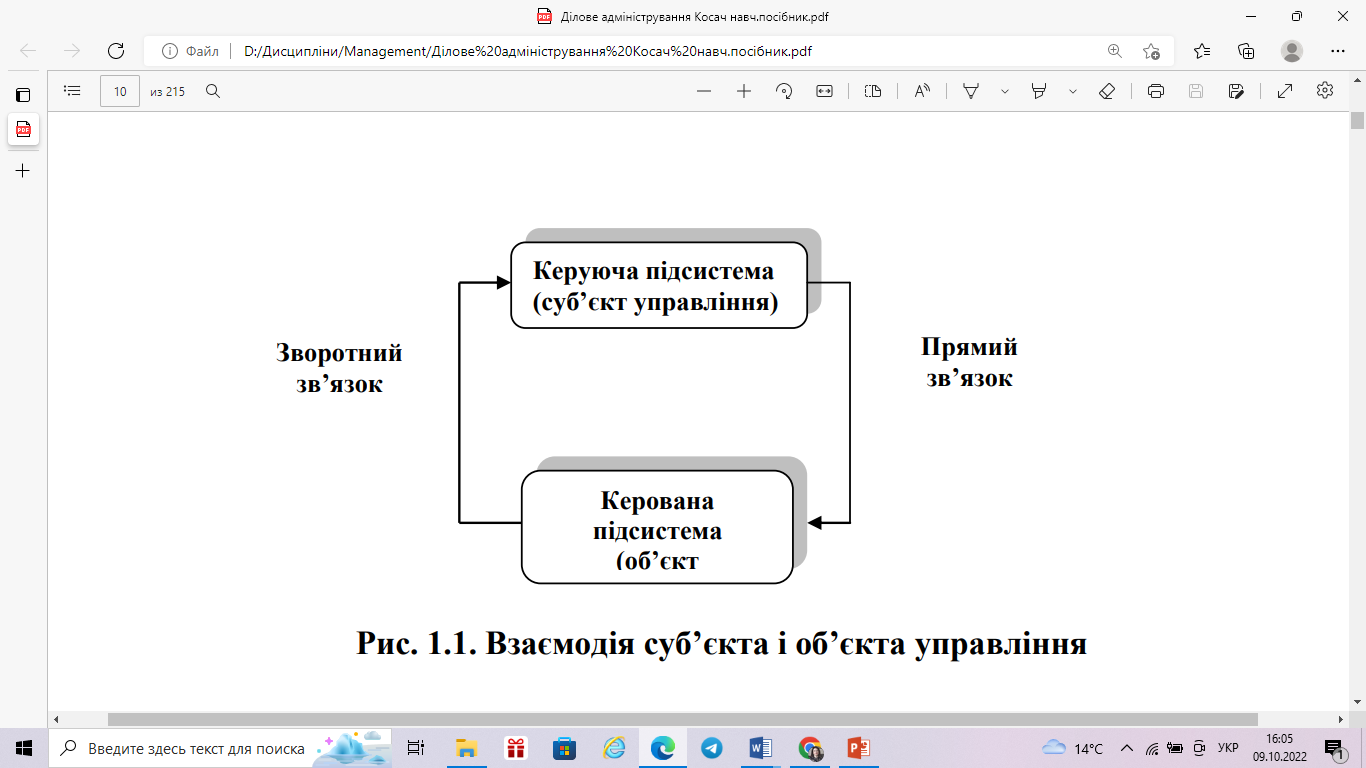 Суб'єкт і об'єкт управління взаємодіють за допомогою каналів зв'язку, якими проходять потоки інформації. 
Зв'язок, що обслуговує апарат управління (суб'єкта), який розробляє управлінські рішення (вплив) і забезпечує передачу останніх на об'єкт управління, називають прямим зв'язком. 
Зворотні зв'язки, що несуть інформацію про стан об'єкта і його реакцію на управлінські рішення, служать базою формування коригувального впливу на вхід динамічної системи. 
Таким чином, здійснюється зв'язок між "входом" (цілями, нормами, ресурсами) і "виходом" системи, що характеризує ступінь досягнення заданої мети (результату).
Розрізняють системи відкриті і закриті. Закрита система істотно ігнорує ефект зовнішньої дії. Досконалою системою закритого типу була б та, яка не приймає енергії від зовнішніх джерел і не дає енергію зовнішньому середовищу. 
Відкрита система – це система, яка перебуває в стані постійної взаємодії зі своїм навколишнім середовищем та обмінюється з ним  матеріалами, енергією, людськими ресурсами, капіталом та інформацією.
Рис. 2. Загальна системна модель організації
Вхід системи - це потік ресурсів, що надходять до об'єкта управління, і потоки інформації про ресурси, фактори зовнішнього середовища й операції, які здійснюються в об'єкті. Ці потоки інформації надходять до суб'єкта управління (апарат управління). Вхід (як самі ресурси, так і інформація для управління) обробляється відповідно до встановленого порядку здійснення операцій з метою одержання вихідних результатів. 
Процес перетворення в системі полягає у відпрацьовуванні програм і здійсненні порядку (технології) виконання операцій над ресурсами й інформацією. В об'єкті проходить цілеспрямований процес, завдяки якому відбувається перетворення окремих елементів на корисну продукцію. Інакше кажучи, цей процес є визначеною технологією, відповідно до якої завершується трансформація витрат у продукцію.
2. Концептуальні моделі організації
Неокласична теорія фірми;
Інституціональна теорія фірми;
Еволюційна теорія фірми;
Підприємницька теорія фірми.
Інтеграційна концепція фірми.
Неокласичне розуміння підприємства як носія основної (виробничої) функції — це перетворення вхідних ресурсів, що надходять, у готову продукцію, і їх вільний продаж на ринку. При цьому передбачається, що фірма випускає таку кількість продукції, при якій граничні витрати дорівнюють ринковій ціні, що і є умовою максимізації прибутку. Прибуток виступає тут як форма вираження результативності, ефективності роботи фірми.
При інституціональній концепції фірма розглядається як організація, створювана людьми для більш ефективного використання їхніх можливостей. Пов'язані з придбанням потрібних матеріалів і устаткування трансакційні витрати у випадку утворення фірми виявляються нижче, ніж при виробництві тієї ж продукції без організації фірми, що і пояснює існування підприємств.
В еволюційній теорії фірма розглядається як один з об'єктів у середовищі подібних об'єктів, яку можна уподібнити біологічній популяції. Поведінка підприємства в першу чергу визначається взаєминами між членами цієї популяції, у другу — деякими внутрішніми характеристиками об'єкта, до числа яких відносять усталені правила прийняття рішень у відповідь на ті чи інші внутрішні чи зовнішні впливи.
Підприємницька модель фірми спирається на уявлення про підприємство як про сферу додатка підприємницької ініціативи і наявних у підприємця ресурсів.
Інтеграційна модель фірми. Підприємство розглядається як відносно стійка, цілісна і відмежована від навколишнього середовища самостійна соціально-економічна система, що інтегрує в часі і просторі процеси виробництва (реалізації) продукції і відтворення ресурсів. Сполучною ланкою між цими процесами і "обличчям" фірми служить її потенціал — сукупність ресурсів і можливостей, що визначають очікувані характеристики її розвитку при тих чи інших реальних сценаріях зміни навколишнього середовища.
Інтеграційні функції організації: 
задоволення потреб індивідів, що входять в організацію;
удосконалювання структури організації, її адаптація до зовнішніх і внутрішніх змін;
створення і підтримка потенціалу для майбутнього розвитку як гарантію безперервності існування організації;
задоволення зовнішніх вимог до організації і пред'явлення своїх вимог до середовища.
 У даному варіанті теорії фірми основна увага приділяється питанням динаміки потенціалу фірми як основи її функціонування і процесам взаємозв'язку виробництва і відтворення в рамках даної фірми. Не підприємство виступає як об'єкт розвитку (управління), а суспільно значущий стійкий розвиток реалізується за допомогою даного підприємства. Підприємство з об'єкта управління перетворюється  в платформу для реалізації свого стратегічного призначення.
2. Характеристики організацій.
Всі організації як об’єкти управління незалежно від їх призначення, розмірів, правового статусу тощо мають такі спільні для них характеристики (риси):
1) використовують чотири основні види ресурсів: людські, фінансові, фізичні (сировина, устаткування тощо) та інформаційні
2) мають структуру (сукупність підрозділів та зв’язків між ними, а також взаємовідносини між рівнями управління та функціональними сферами діяльності), яка надає їм цілісність й спроможність реалізувати своє призначення та фактично підтверджує необхідність управління
3) є відкритими системами, тобто можуть існувати лише у взаємодії із зовнішнім середовищем. Ресурси, які організація використовує у своїй діяльності, вона бере із зовнішнього середовища і водночас постачає у нього результати своєї діяльності
4) здійснюють горизонтальний і вертикальний розподіл праці. Розподіл загальної роботи в організації на її складові частини називається горизонтальним розподілом праці. Відокремлення діяльності з координації роботи підрозділів і окремих виконавців від безпосередньої діяльності з виготовлення продукції (послуг) називається вертикальним поділом праці
Складові внутрішнього середовища:
Цілі - конкретний кінцевий стан (очікуваний результат) діяльності організації. Розрізняються за тривалістю та змістом. 
Структура - взаємовідносини рівнів управління і видів робіт, які виконують служби або підрозділи, планування виробничих та адміністративних приміщень, розміщення транспортних шляхів, інформаційні потоки тощо. 
Завдання - види робіт, які необхідно виконати певним способом та в обумовлений термін. Це робота з предметами праці, знаряддями праці, інформацією, людьми тощо.
Технологія - спосіб перетворення вхідних елементів (матеріалів, сировини тощо) у вихідні (продукт, виріб) шляхом виконання операцій.
Персонал - найважливіший внутрішній ситуаційний фактор організації. Його роль визначається здібностями, кваліфікацією, обдарованістю, освітою, потребами, сприйняттям корпоративного духу, знаннями, поведінкою, ставленням до праці, наявністю якостей лідера.
Види організацій
3. Життєвий цикл організації.
ЖИТТЄВИЙ ЦИКЛ ОРГАНІЗАЦІЇ - це загальносистемна властивість організації, що відображає сукупність періодів динамічних змін у перебігу її життєдіяльності від формування до ліквідації, протягом яких закономірно змінюється послідовність окремих етапів, кожен з яких характеризується певним комплексом стратегічних цілей, завдань, ресурсів, технологій та структури. 
Такі періоди називають циклами чи фазами розвитку організації. Розрізняють від трьох до десяти стадій, проте основними є чотири: 1) заснування (утворення, народження); 2) період прискореного росту і розвитку; 3) етап стабілізації діяльності; 4) припинення існування чи оновлення - відновлення життєвого циклу на новому цільовому рівні.
Модель організаційного розвитку за Л. Грейнером
Л. Грейнер запропонував оригінальну модель, що описує розвиток таких організацій через послідовність криз. Він виділяє 5 стадій організаційного розвитку, відокремлюваних одна від одної моментами організаційних криз. Шлях організації з однієї стадії свого розвитку до наступної лежить через подолання відповідної кризи даного перехідного періоду.
Життєвий цикл корпорацій за І. Адізесом. 
Кожна компанія проходить через стадії розвитку, і при цьому стикається з послідовністю проблем, закономірно викликаних зростанням бізнесу, конкуренцією і технологіями, тобто особливостями зовнішнього і внутрішнього середовища.
Життєвий цикл корпорації - це крива, до середини якої йде дорослішання і зростання, а після - спад до рівня смерті.
В життєвому циклі компанії Адізес виділяє наступні етапи: 
Залицяння (courtship) - це зародження самої бізнес-ідеї та віри в неї як життєздатний проєкт.
Раннє дитинство (infancy) - заснування компанії, поява зобов'язань, початок виробництва. Характерний складнощами з виробництвом, продуктами і управлінням. Тут успішно розвиватися допомагає залученість керівника, контроль на кожному кроці, нарощування продажів і робота з клієнтами.
Активне зростання (go-go) - популярність дає високий попит, який компанія не в змозі покрити, мало досвіду і компетенцій, залежність від керівника. Важливо застосовувати гнучкість, постійно змінюючи та удосконалюючи процеси, почати делегування повноважень і формування відповідального колективу.
Юність (adolescence) - компанія переходить від розвитку продажів до підвищення ефективності. Характеризується конфліктами управління і бізнесу. Щоб розвинутися, необхідно обмежити гнучкість і працювати над чіткою регламентацією, створювати структуру, здатну забезпечити успіх. Час створювати ключові процеси.
Розквіт (early prime) - досягнення балансу між гнучкістю і контролем, оптимальне положення для компанії. Виникає ілюзія, що все вже і так добре, і це зупиняє розвиток. Важливо шукати шляхи подальшого розвитку, розширення або продовження бізнесу.
Стабільність (prime) - спостерігається стабільна прибутковість навіть за відсутності зростання продажів.
Спад (late prime) - це перший крок до старіння, оскільки втрачається взаємозв'язок з вимогами зовнішнього світу. Втрачається інтерес до довгострокових цілей.
Аристократизм (aristocracy) - важкий управлінський апарат пригнічує весь інноваційний потенціал. І всі втрати обговорюються тільки в позитивному ключі.
Салем Сіті  (Salem city) - втрати позицій вже очевидні, і починається пошук винних. Але ще можливий варіант реструктуризації бізнесу.
Бюрократія - щоб утримати дисципліну, застосовуються додаткові заходи регламентування та контролю, всі процеси стають інертними, а бізнес - нежиттєздатним, він тримається тільки за рахунок вливань і сторонньої допомоги.
Смерть.
4. Закони організації.
Будь-яка система підпорядкована дії законів природи, суспільства та управління. Закони є вищим ступенем пізнання і мають форму загальності, тобто виражають загальні відносини, зв'язки, властиві всім явищам цього роду, класу.
Закон - відображення об'єктивних і стійких зв'язків, що виявляються в природі, суспільстві, людському мисленні.
Закони та закономірності менеджменту (організації) відображають об’єктивні й достатньо стійкі зв’язки та взаємодії елементів системи в просторі (в структурах) й у часі (процесах, явищах). Умовно вони поділяються на дві групи: які виявляються в статиці (структурах) та які виявляються в динаміці (процесах)